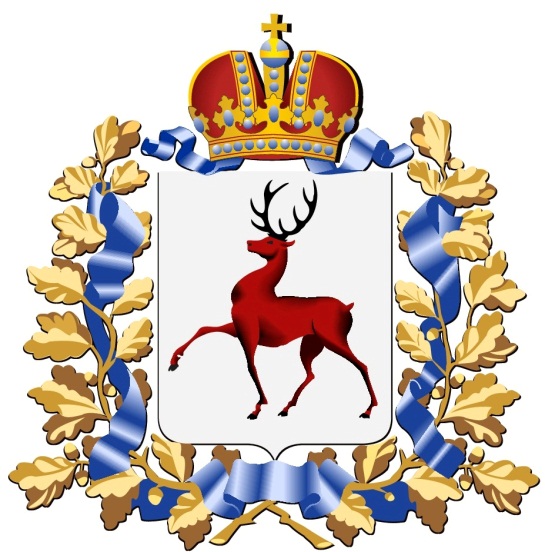 Региональный трек: Сделано в России
Выступление директора департамента внешних связей Правительства Нижегородской области О.Ю.Гусевой
Технопарк «Анкудиновка»
8 февраля 2018 г.
Департамент внешних связей Правительства Нижегородской области
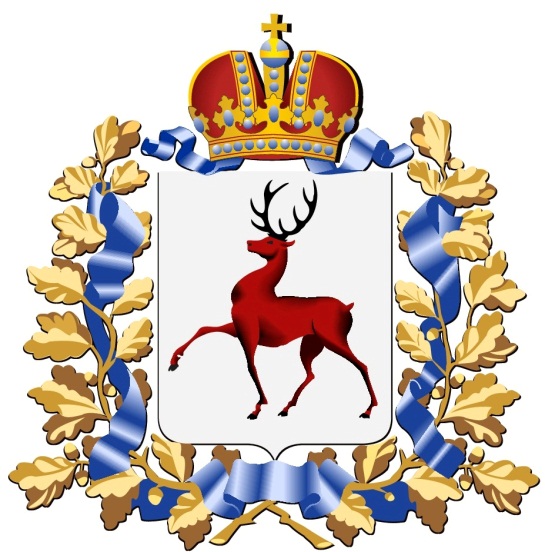 Основные направления развития международного и межрегионального сотрудничества Нижегородской области
Департамент внешних связей Правительства Нижегородской области
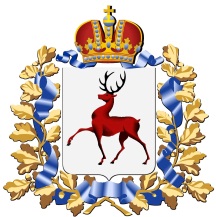 Сравнение основных показателей товарооборота за 11 месяцев 2016 г. и 11 месяцев 2017 г. (млрд долл.)
По итогам 11 месяцев 2017 года внешнеторговый оборот Нижегородской области увеличился почти в 1,5 раза.
Превышение общероссийских показателей темпов роста товарооборота почти в 2 раза.
Департамент внешних связей Правительства Нижегородской области
3
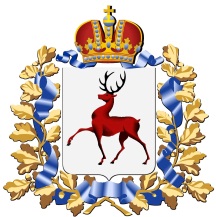 Объем товарооборота Нижегородской области с зарубежными странами-торговыми партнерами за 11 месяцев 2017 года
 (млн долл.)
Департамент внешних связей Правительства Нижегородской области
4
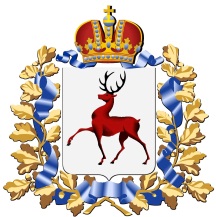 Международное сотрудничество
Бизнес-миссии иностранных делегаций
По итогам 2017 года по линии Правительства регион посетили 28 бизнес-миссий из 18 стран. 

Наиболее крупные из них прибыли из Германии, Дании, Мальты, Нидерландов, Финляндии, Южной Кореи.
5
Департамент внешних связей Правительства Нижегородской области
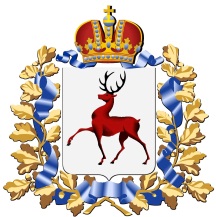 Международное сотрудничество
Планируется активизировать взаимодействие с:
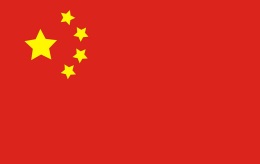 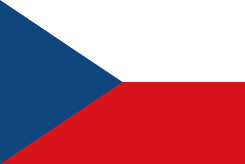 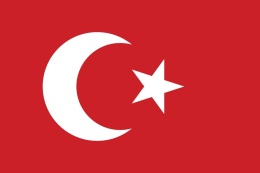 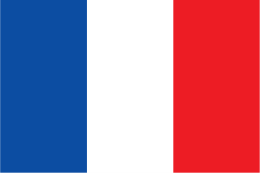 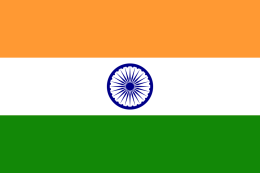 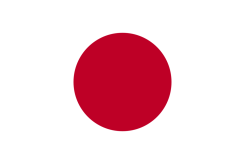 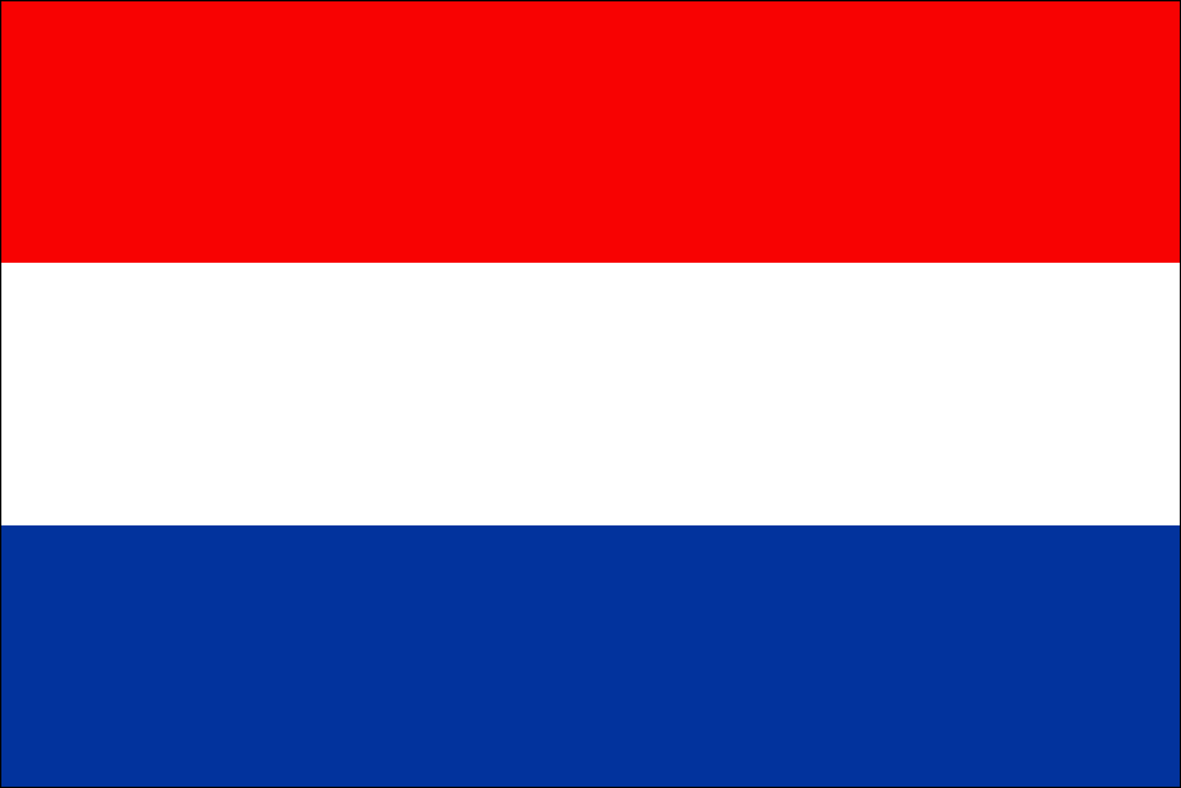 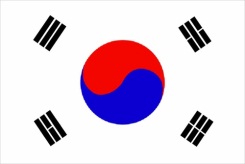 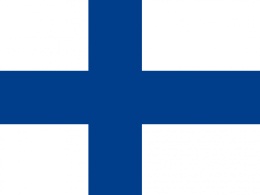 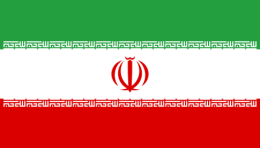 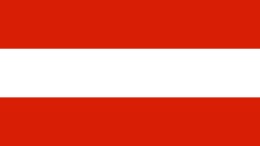 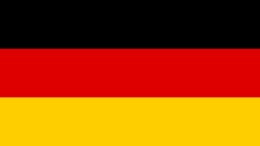 Нидерландами
Германией
Францией
Чехией
Турцией
Японией
Австрией
Китаем
Ираном
Южной Кореей
Индией
Финляндией
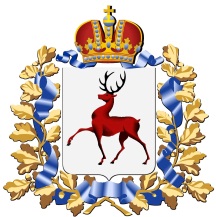 Нижегородская область
6
Департамент внешних связей Правительства Нижегородской области
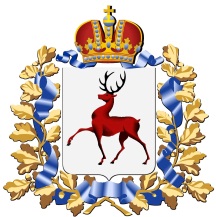 Сотрудничество со странами СНГ

Республика Беларусь
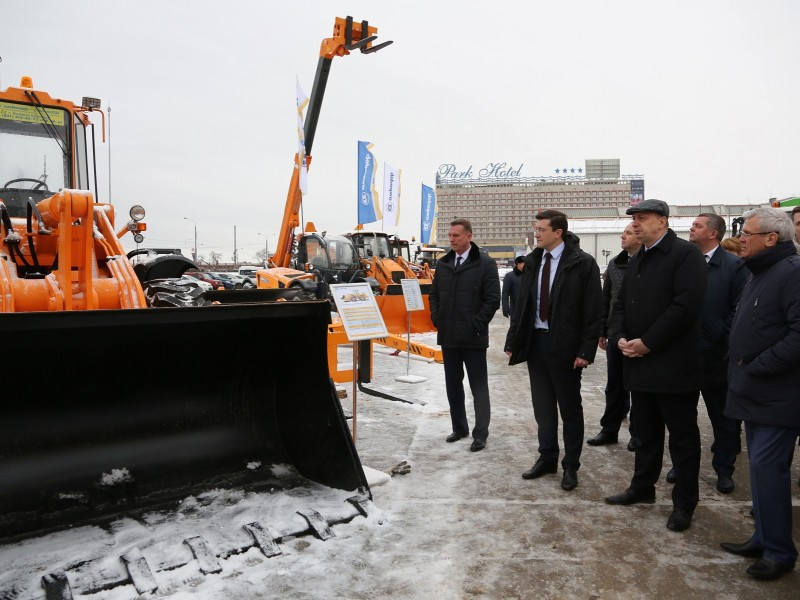 Участие делегации региона 
в XV заседании Совета делового сотрудничества Нижегородской  области и Республики Беларусь
в апреле 2017 года
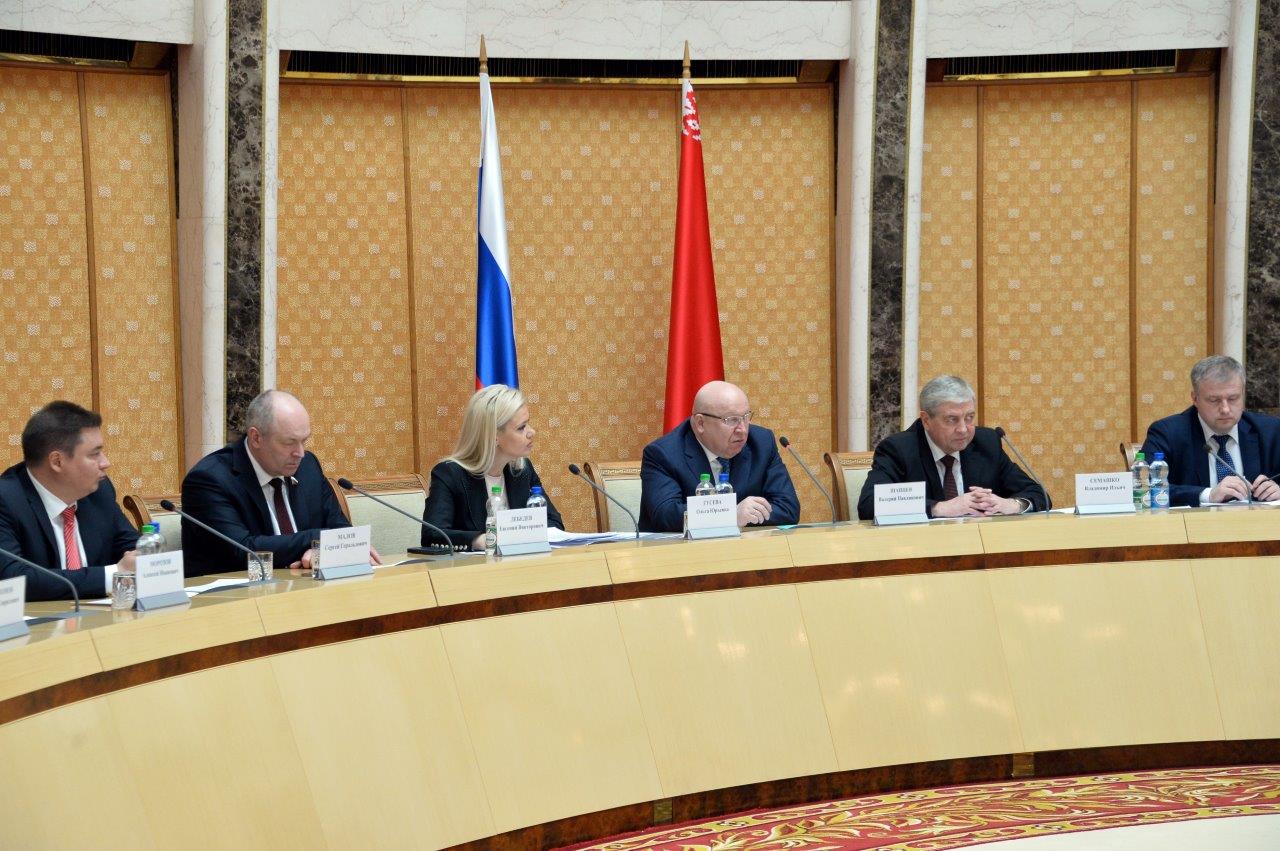 Осмотр выставки белорусской жилищно-коммунальной техники Главой Нижегородской области Г.С.Никитиным и Министром промышленности Республики Беларусь В.М.Вовком
в декабре 2017 года
7
Департамент внешних связей Правительства Нижегородской области
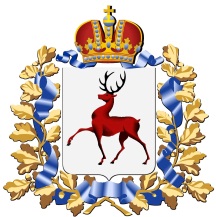 Сотрудничество со странами СНГ

Республика Беларусь
Цель 2017 года по товарообороту - 1 млрд долл.*
Наши белорусские партнеры:

отделение Посольства Республики Беларусь в Нижнем Новгороде

Представительство Нижегородской области в Минске
С 2016 года действует Совет делового сотрудничества – эффективный механизм взаимодействия Нижегородской области и Республикой Беларусь
* По итогам 11 месяцев 2017 года товарооборот составил 930 млн долл.
8
Департамент внешних связей Правительства Нижегородской области
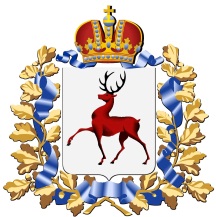 Сотрудничество с регионами России

Планируемые к подписанию соглашения о сотрудничестве и планы мероприятий по их реализации
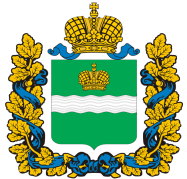 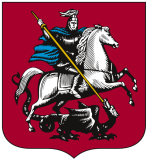 Предполагается подписание актуализированных соглашений о сотрудничестве, а также планов мероприятий по их реализации с 10 регионами России.
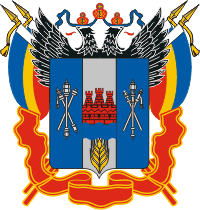 Калужская область
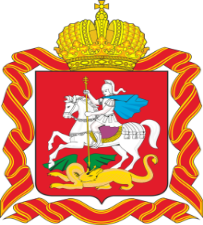 Москва
Ростовская область
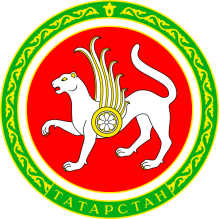 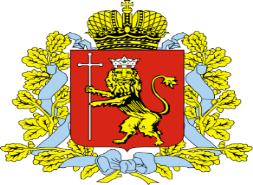 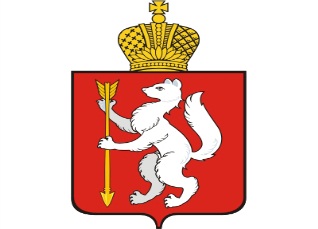 Московская область
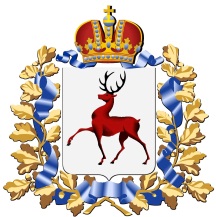 Республика Татарстан
Владимирская область
Свердловская область
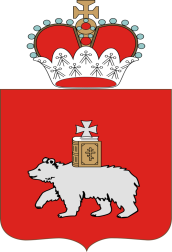 Нижегородская область
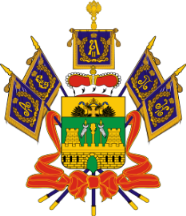 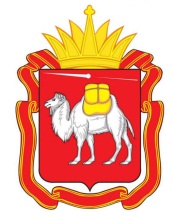 Пермский край
Краснодарский край
Челябинская область
9
Департамент внешних связей Правительства Нижегородской области
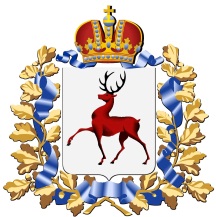 Возможные мероприятия для участия нижегородских предприятий, проводимые в Республике Беларусь
Белорусский промышленный форум;

Международная выставка-ярмарка по оптовой продаже товаров легкой и текстильной промышленности «BelTexIndusry»;

Белорусская агропромышленная неделя в Минске;

Международная многоотраслевая выставка-ярмарка «Брест.Содружество» в Бресте;

Международный инвестиционный форум в Витебске;

Международная универсальная выставка-ярмарка «Весна в Гомеле»;

Гомельский экономический форум;

Республиканская выставка-ярмарка «Еврорегион «Неман» в Гродно;

Международный инвестиционный форум «Мельница успеха» в Могилевской области;

Международная специализированная выставка «Здравоохранение Беларуси».
10
Департамент внешних связей Правительства Нижегородской области
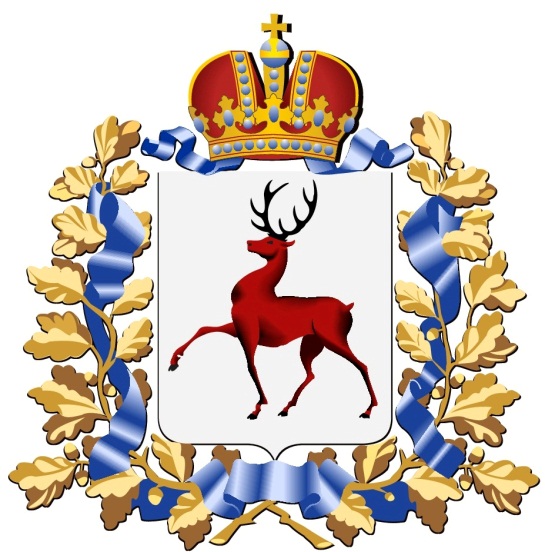 Благодарю за внимание!
11
Департамент внешних связей Правительства Нижегородской области